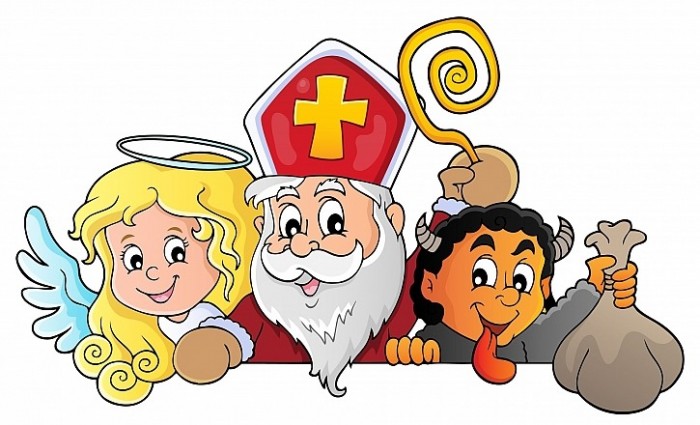 Milé deti, keďže sa nám blíži sviatok Svätého Mikuláša, vytvorila som si pre vás úlohy na túto tému.  Buďte pozorní a odpovedzte na otázky v jednotlivých úlohách.
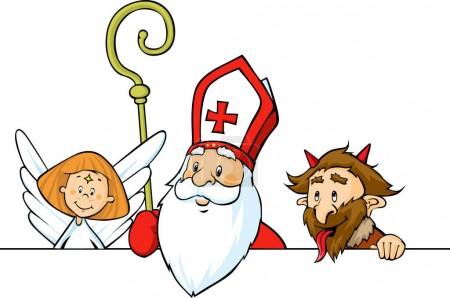 Na ďalších stránkach máte obrázky a slovíčka. Priraďte správne slovíčko k správnemu obrázku.
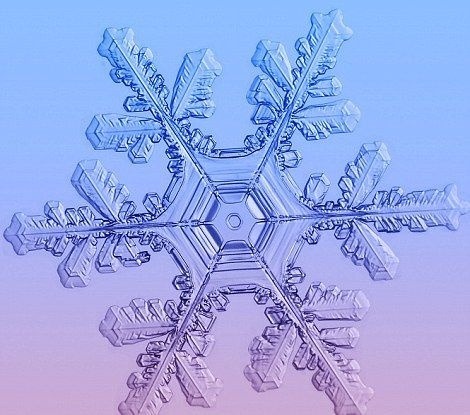 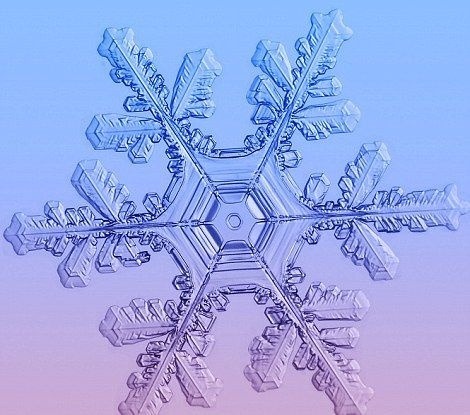 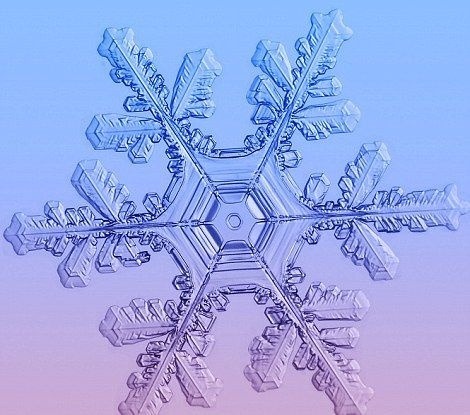 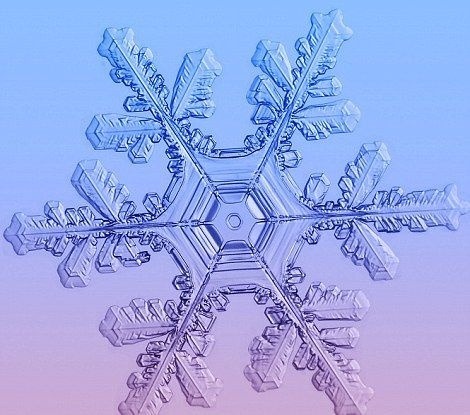 - malý, menší, najmenší
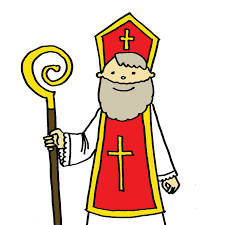 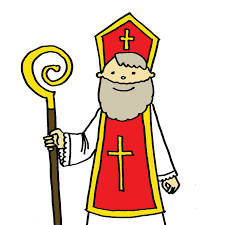 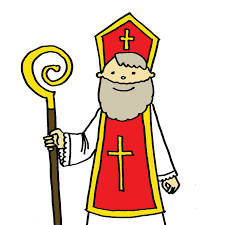 - veľký, väčší, najväčší
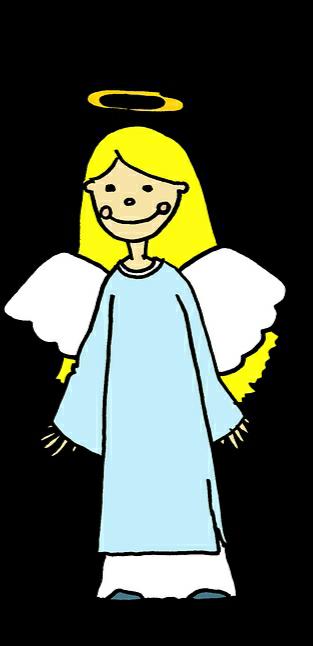 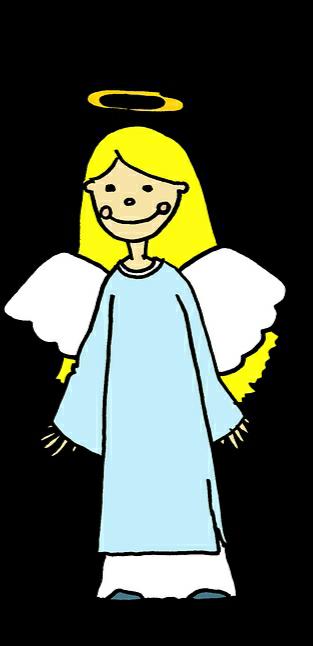 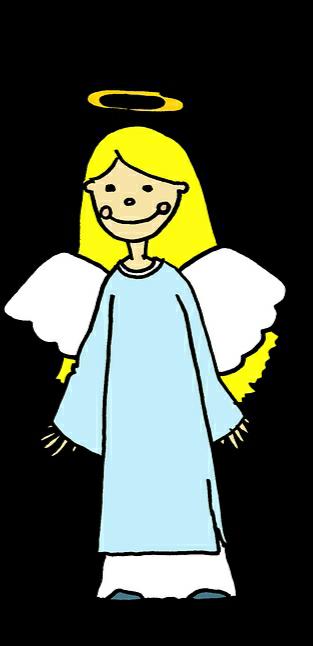 - široký, širší, najširší
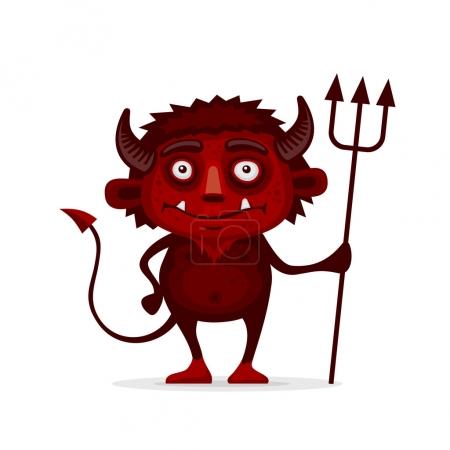 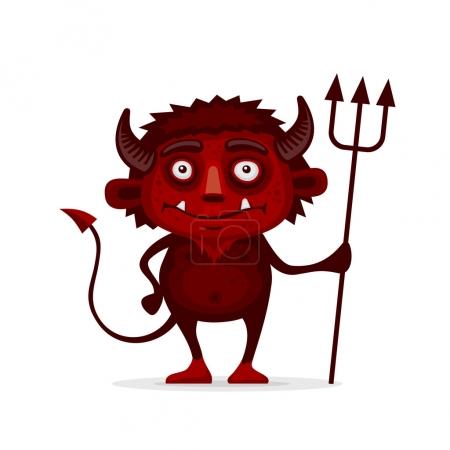 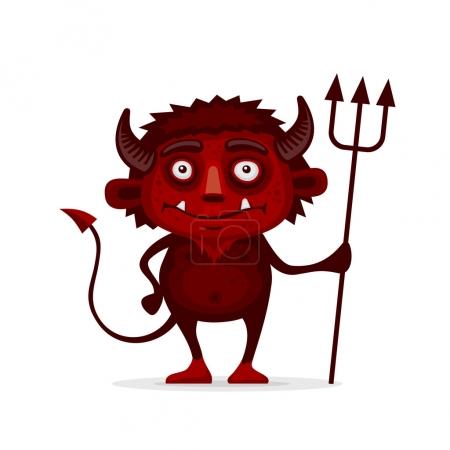 Ktoré z týchto jedál je najsladšie?
Ktoré je najzdravšie?
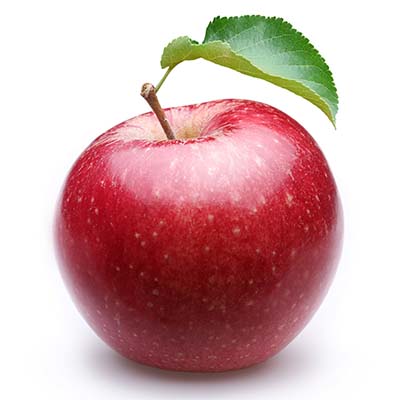 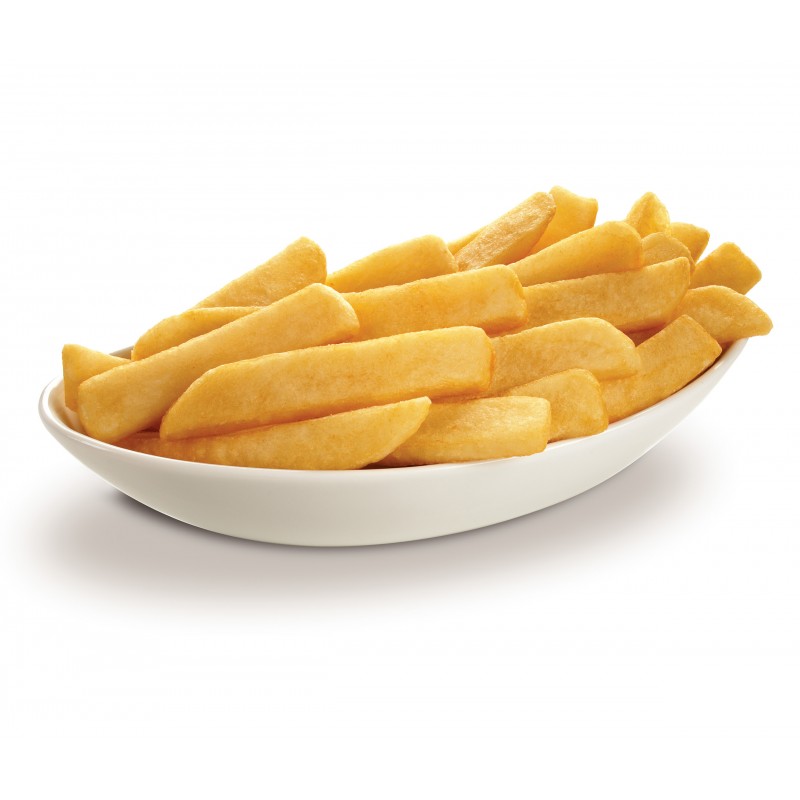 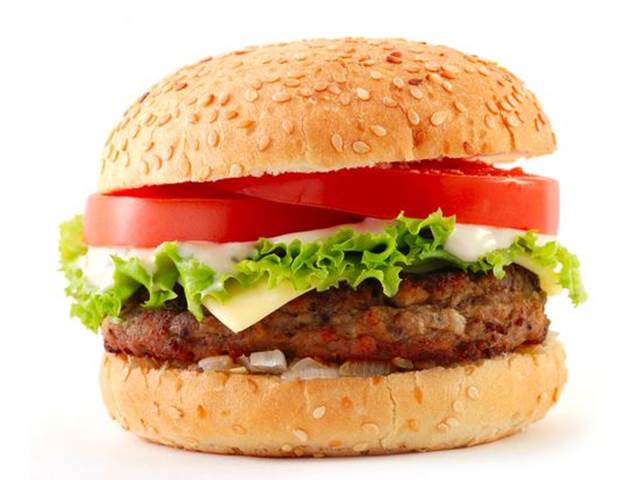 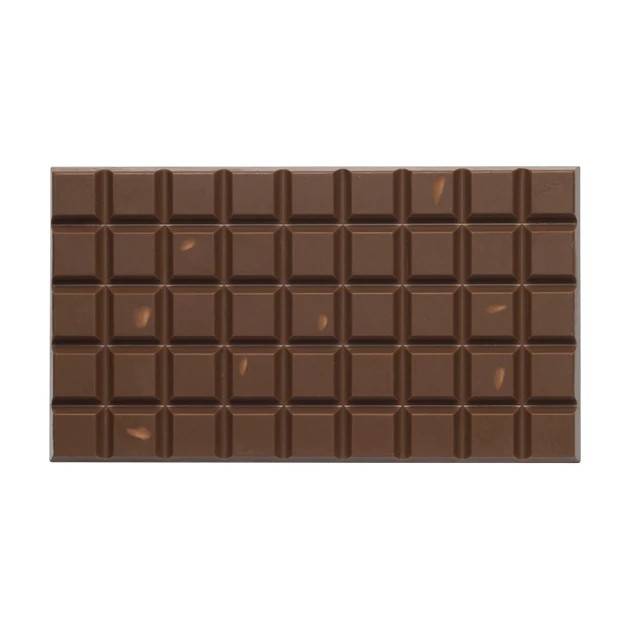 A máte hotovo!
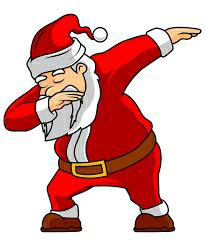 Dúfam, že ste si s úlohou všetci ľahko poradili.